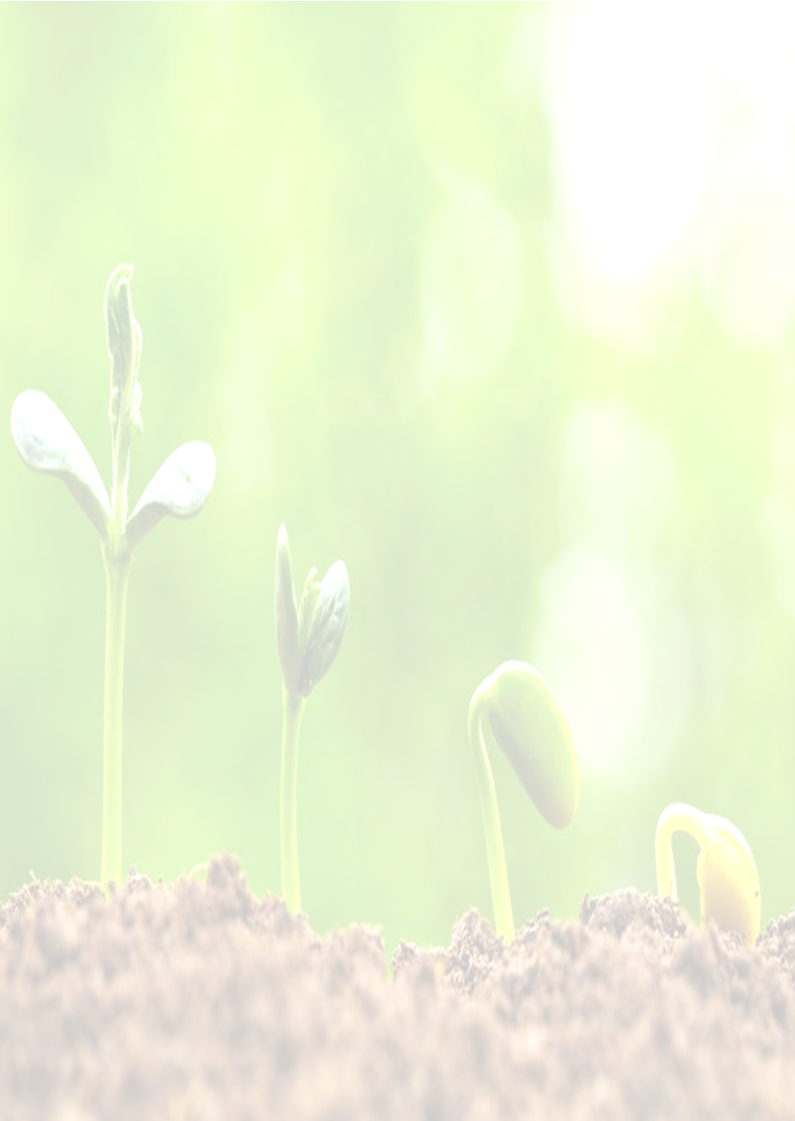 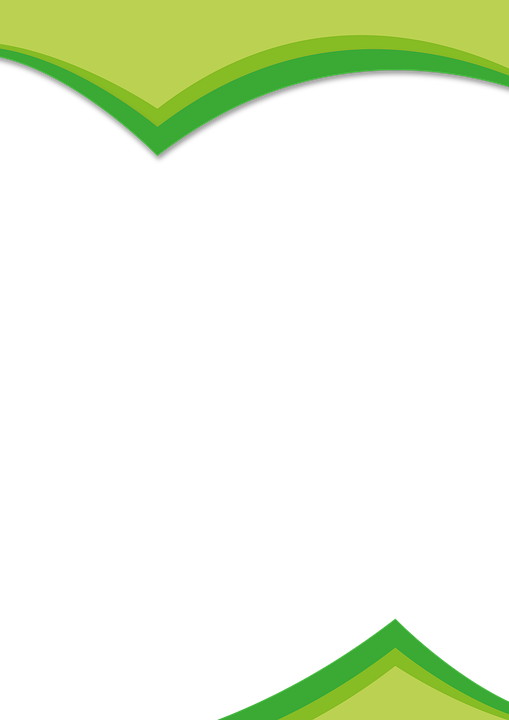 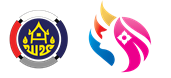 แบบรายงานผลความก้าวหน้าการดำเนิน “โครงการสตรีแบ่งปันรัก  ปลูกพืชผักปลอดภัย”
 “ปลูกผักสวนครัว เพื่อสร้างความมั่นคงทางอาหาร”
 
ผู้ดำเนินการ (ชื่อ – สกุล) 			                            ตำแหน่ง   	                          	
สังกัด  กลุ่มงาน	   			                            หน่วยงาน	                    	
วันที่ดำเนินการ 		                                                                                    	
สถานที่ปลูก		                                                                                               	
ชนิดผักที่ปลูก จำนวน	        ชนิด ดังนี้
1. 	                                                                                                                	
2. 	                                                                                                                 	
3.                                                                                                                      	
4.                                                                                                                      	
5.                                                                                                                      	
ฯลฯ	
สิ่งที่อยากบอก
ภาพประกอบ โดยมีองค์ประกอบของภาพดังนี้
1. ภาพขณะปลูก (เห็นหน้าผู้ปลูกและผักที่ปลูก)
2. ภาพผักที่ปลูก
3. ภาพผักที่กำลังงอก / ต้นอ่อน
4. ภาพถ่ายรวมเห็นผักทุกชนิดที่ปลูก
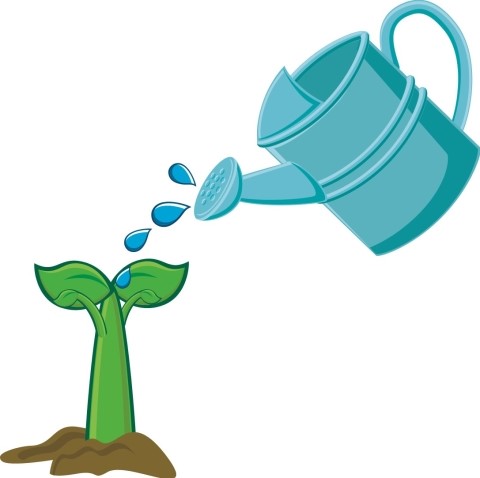 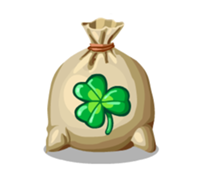 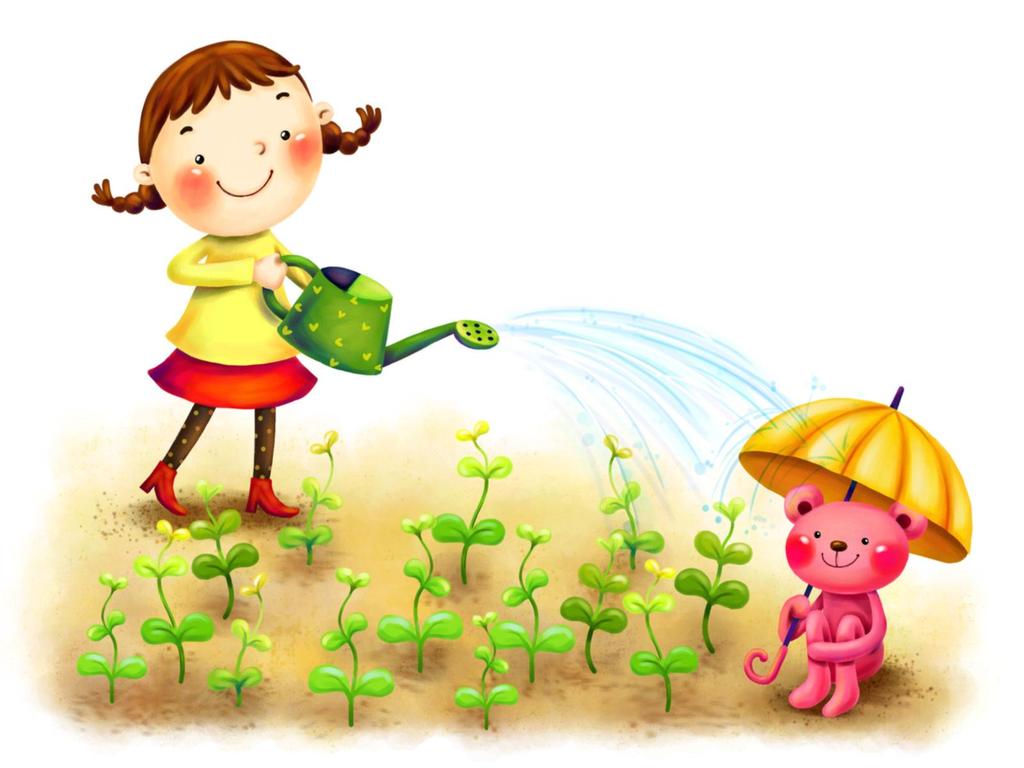 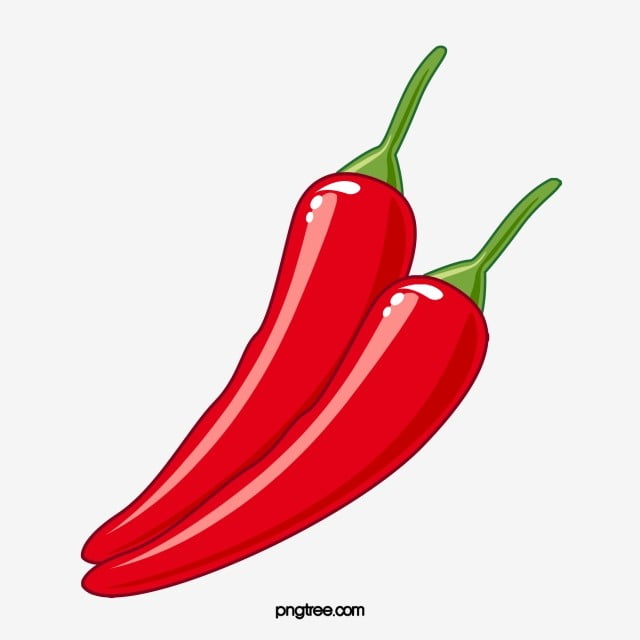 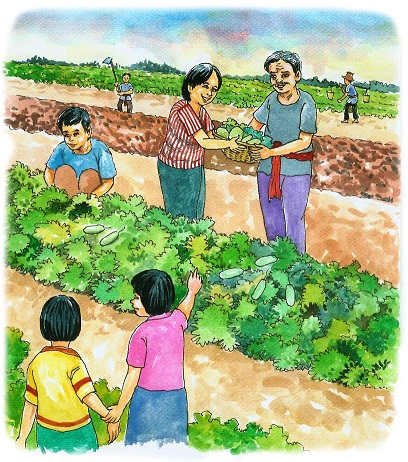 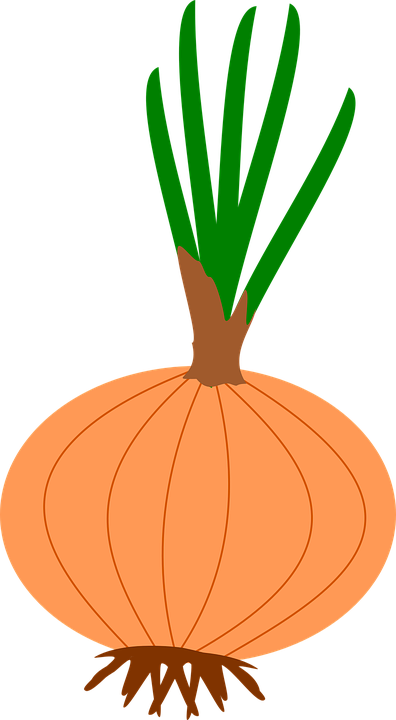 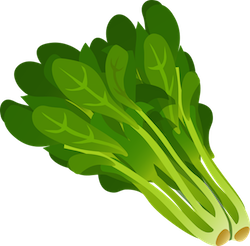 หมายเหตุ :    1.  กรอกข้อมูลและใส่รูปภาพให้ครบถ้วนตามแบบ
	        2.  สามารถเพิ่มเติมข้อมูลและออกแบบภาพให้สวยงามไม่เกิน  1 หน้ากระดาษ A4